Microbes, Protists, and Fungi
Chapters 23, 24, 25, and 26
Prokaryotes
Two Domains: Arachaea and Bacteria 

Two kingdoms: Archaea and Bacteria

Single-celled
No nucleus
No membrane bound organelles
Live in every imaginable environment
Studied using rRNA
Archaea are the extremophiles
Methanogens- lots of methane- get energy by converting hydrogen gas and carbon dioxide into methane
Oxygen is poisonous (anaerobic)
Live in deep fresh water, mud, sewage, and cow/termite intestines
Archaea are extremophiles
Halophiles love salt like the Dead Sea
Protected from high salinity
Archaea are extremophiles
Thermoacidophiles like acid and high temperatures
Live in geysers, volcanic vents
Support the food chain at the bottom of the ocean in the aphotic zone
Bacteria
Have three main shapes
1. bacillus- rod shaped
2. coccus- sphere shaped
3. spirilla- spiral shaped


Have two growth patterns
1. streptococcus- chains of the sphere shapes
2. staphylococcus- clusters of the sphere shapes
Bacteria
Two categories that determine how we treat them

Gram- positive= lots of peptidoglycan in cell wall, turns purple in a stain

Gram- negative= just a little peptidoglycan in cell wall, turns pink in a stain


We need bacteria in and on us to survive, some are good for us
Bacteria life cycle
Viruses
Nonliving particle made up of nucleic acid and a protein/lipid coat with lots of shapes
Cannot do homeostasis, metabolism, movement or reproduction without a host
Can have DNA or RNA
Called obligate intracellular parasites- have to get inside a host cell to survive
Virus history
First found by Dmitry Ivanovsky
First isolated in 1935 by Wendell Stanley
Both worked on the tobacco mosaic virus (TMV)
TMV
Virus replication
Using DNA
Using RNA
Once inside, makes mRNA and gets transcribed into host’s DNA

Hijacks the host’s central dogma (protein synthesis)
Starts as mRNA and gets translated
Bacteriophages- virus that infects bacteria
Virus lifecycle
Two parts

1. lysogenic- quietly builds up its numbers inside the cells

2. lytic- takes over and bursts out of the cell violently- always the really bad kind
Virus life cycle
Virus medicines
No real medicines will help/cure a virus

Some can postpone the lytic cycle so the body can build up an immunity, such as acyclovir

Still have to wait it out though
Prions- infectious protein particles (more basic than virus)
Especially bad for the brain- proteins misfold andclump together preventing normal brain communication

Scrapie- in sheep
Chronic wasting disease- in deer
Kuru or Creutfeldt-Jakob disease – in humans (cannibalism)
Bovine spongiform encephalopathy – in cows (mad cow from factory meat)

Can only get by eating already infected tissue
Protists
Domain: Eukarya
Kingdom: Protista

The catch-all of the kingdoms
If it is not plant, animal, or fungus- it is classified as a protest
VERY, VERY diverse
Can be single or multi-celled
Can have chloroplasts or mitochondria
Can be autotroph or heterotroph
Can move using cilia, flagella (one or many), or pseudopods
Protist reproduction
Can be binary fission
Can be multiple fission
Can be conjugation- cell mating using a pilus (bridge for genetic info)

Can be a mix of all three
Protista
Good stuff
Bad stuff
Research
Cellular functions
Cellular movement
Some food (seaweed)
Some industry (cosmetics, drugs, ice cream stabilizer)
Medicine
Diseases

Examples on next slide
Protists that cause disease
Amebiasis- contaminated food/water- lots of diarrhea and GI tract hemorrhaging

Tyrpanosoma- tsetse fly bite- headache, fever, fatigue, coma (aka sleeping sickness)

Leishmaniasis- sand fly bite- fever, swollen spleen and liver (less red blood cells produced)

Cryptosporidiosis- not washing hands after using the bathroom- immune to chlorine disinfectants

Trichomoniasis- STD- soreness, swelling, itching
Fungus
Mycology- study of fungus

Includes mold and yeast

Eukaryotic 
Most are saprophytic- digest dead organic matter
Have cell wall with chitin
Cells can be separated by septa or continuous
Lichens- can break down rock to produce soil
Bad fungus
Candida albicans- yeast infections 
Ring worm
Athlete’s foot
Jock itch 
Destroy food
Can be passed from dried feces, spread by wind, or contact with infected
Good fungus
Medicine- penicillin antibiotic, vaccines, vitamin B
Food- mushrooms (truffles and morels), cheese, yogurt
Types of gas for vehicles
In order- morels, truffles, turkey tail mushrooms
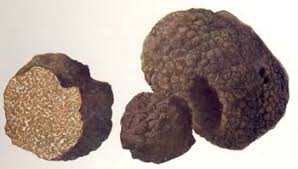 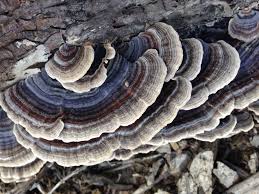 Fungus lifecycle
Disease vocabulary
Pathogen- one organism that causes a disease
Transmission- how it gets spread
Mortality- how many people die
Virulence-how potent it is- how sick people get
Incubation- how long it takes for symptoms to show up after it is in you